Corporate Management
Dr S Perera
					School of Law
Company Law
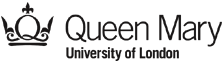 2023
2
Aims and Objectives
By the end of this lecture and the relevant readings, you should be able to:

Discuss and make observations on the appointment, remuneration, retirement, resignation and vacation of office of directors

Explain and evaluate the relationship between directors and the general meeting

Grounds for director disqualification under the CDDA1986 will be dealt with in lecture on Directors’ liabilities on Insolvency
Shalini Perera
11/29/2023
3
Appointment of directors
A ‘co cannot act in its own person … it can act only through directors’: Ferguson v Wilson (1866).
Under CA 2006, s 154, private companies must have min. one director and public companies two.  
While first directors are appointed under CA 2006, s 9, successors are elected by s/holders at general meeting (GM). 
Under Model Articles 17 (private co’s) and Art.20 (public co’s), s/holders in GM have power to appoint directors by ordinary resolution – simple majority in favour by those entitled & actually voting.
There is no provision in Model Articles (private cos) for rotation of directors. Indeed, named directors might be appointed on a permanent basis: eg Lee v Lee’s Air Farming Ltd (1961). 
By contrast, Model Articles 21 (public co’s) provides for rotation.
Shalini Perera
11/29/2023
4
Appointment of directors
There are few requirements governing appointment of directors.  
In each co, a minimum of one of the directors must be a natural person: CA 2006, s 155. 
Note: Proposed ban on Corporate Directors : https://www.gov.uk/government/consultations/corporate-transparency-and-register-reform-implementing-the-ban-on-corporate-directors 
SBEE gives the power to ban such directorships-still at white paper stage in 2023 – but see requirements relating to corporate directors in the Economic Crime and Corporate Transparency Act 2023 (cam into force Oct 2023)-s.167K
Under CA 2006 s 157, the minimum age for natural person co directors is 16 years. There is no upper limit.  
The common law prevents bankrupts from serving as co directors.
Shalini Perera
11/29/2023
5
Appointment of directors
Despite these criteria regarding appointment, board decisions are effective where there has been a defective appointment: CA 2006, s 161. 
But s. 161 only applies where there has been a purported appointment, and not where there has been no such thing – such as where a person with no real connection is pretending to be a director: Morris v Kanssen (1946). 
The provision does not protect outsiders who know of the defect or who have been put on inquiry: Re New Cedos Engineering Co Ltd (1994) but see s.40 (protects bf 3P dealing with the company).
Shalini Perera
11/29/2023
6
Categories of director
Generally, CA 2006 provisions apply to ‘directors’
But Act does now recognise distinction between various kinds of director (ss 170(5) and 251): see below
Shalini Perera
11/29/2023
7
Categories of director
De jure directors are formally appointed; details appear in Companies Register. Divided into 2 sub-categories – executive and non-executive directors. 
Executive directors are full-time and serve under service contracts; they are senior executives of co. 
One of their number is usually appointed as the most senior executive – chief executive officer (or managing director). 
In addition to executive directors, non-executive directors are usually appointed – externals who have part-time appointments. 
In theory, such directors bring outside experience, and will be more objective in reviewing management; they have a role in monitoring the performance of exec directors. 
Non-execs today perform key roles in public co’s (including listed co’s).
Shalini Perera
11/29/2023
8
Categories of director
Next, there are directors who are not formally appointed. These are rare in public companies, but they might exist for a number of reasons. 
It is important to identify the role that these persons play, in part because: 
they owe ordinary duties to co under CA 2006, 
they are subject to liabilities under Insolvency Act 1986, and 
are subject to the Company Directors Disqualification Act 1986 
But note that statutory duties apply to shadow directors only to the extent capable of so applying: CA 2006, s 170(5)
There are two categories of non-formally appointed directors here…
Shalini Perera
11/29/2023
9
Categories of director
De facto directors – not formally/validly appointed, but undertake functions of a director in an open way. 
Re Hydrodan (Corby) Ltd (1994) per Millett J: a person is a de facto director when undertaking functions that can only properly be undertaken by a director and when held out by co to have such status. Must have access to relevant information (Secretary of State for Trade v Hollier (2006)) and exercise ‘real influence’ in governance (Gemma Ltd v Davies (2008)). 
Implication: a controlling or substantial s/holder – esp. in a small co – might over-step the line if s/he becomes too involved in management: Secretary of State for Trade v Jones (1999).
Shalini Perera
11/29/2023
10
Categories of director
Shadow directors – are persons who try to avoid public acknowledgement of their role in co management – eg because they have been banned as co directors. 
CA 2006 s 251 defines a shadow director as ‘a person in accordance with whose directions or instructions the directors are accustomed to act’ - indicates the influence on management that the person must have. 
But the Act also provides that a ‘person is not to be regarded as a shadow director by reason only that the directors act on advice given by him in a professional capacity’: CA 2006, s 251(2). 
There has been an on-going discussion about how to determine whether a person is a shadow director in the required sense.
Shalini Perera
11/29/2023
11
Categories of director
Another example of a shadow director is that of the CEO of a parent co who gives instruction, perhaps openly, to the board of a subsidiary: Re Paycheck Services 3 Ltd; Revenue & Customs Commissioners v Holland (2011) per Lord Walker.
Although in Re Hydrodan (Corby) Ltd (1994) Millett J thought that the categories of de facto and shadow directors were mutually exclusive.
 CA did not want to express an opinion on that in Deverell.
 In Re Paycheck Services 3 Ltd (2011), Lord Collins elided a strict distinction when observing that, in both cases, the person in question exercises real influence on the company
Although shadow directors used to owe greatly restricted duties to their co’s, CA 2006 s 170(5) now provides that the general duties imposed on directors apply to the extent to which they are capable of so applying.
Shalini Perera
11/29/2023
12
Categories of director
Alternate directors – are persons who stand in for directors otherwise indisposed and where permitted to do so under the company’s constitution (eg, Model Articles 25 (public cos)). 
[Note also another important officer – company secretary.
Compulsory for public cos: CA 2006 s 271; qualifications required: s 273
Not compulsory for private cos: CA 2006 s 270(1)
Does not have a well-defined role; but part of management – esp. involved in internal co organisation, incl. meetings; maintaining registers and books; filing annual returns
Sometimes even referred to as the ‘corporate governance director’ – but not usually a de facto director]
Shalini Perera
11/29/2023
13
Directors’ remuneration
Under common law, directors have no automatic entitlement to remuneration for their services. This follows from an analogy with trust law 
whereby a trustee is not entitled to remuneration unless the trust instrument so provides – a director, being a fiduciary, is … in a similar position to a trustee. This is because, in effect, the trustee would be applying funds for his own benefit and not for the benefit of the beneficiaries (Dignam & Lowry). 
Any such entitlement must be created by articles or service contracts.
Shalini Perera
11/29/2023
14
Directors’ remuneration
Articles will make provision for director remuneration. 
Model Articles 19 (private cos) provides that directors are entitled to such remuneration for services as determined by directors, incl. non-pay benefits such as allowances, sickness benefits and pensions. 
See also Model Articles 23 (public cos). 
[Note: 1985 Table A Art.82, fees required shareholder approval]
Note, however, that because of the potential for conflicts of interest, guidelines in UK Corporate Governance Code (2018), principles P –R deal with remuneration.    provide that:
https://www.frc.org.uk/directors/corporate-governance-and-stewardship/uk-corporate-governance-code
The Code applies to listed companies on a comply-or-explain basis.
Shalini Perera
11/29/2023
15
Directors’ remuneration
In Guinness plc v Saunders (1990): purported arrangements not authorised in one of above ways are void. In absence of such arrangements, there is no entitlement to a quantum meruit (discretionary award of reasonable sum). 
In Guinness, an agreement between a board sub-committee [not full board] and a director under which the director was to be specially remunerated for admittedly valuable service during the course of a takeover was void and several million pounds had to be returned to the co. 
[Compare Craven-Ellis v Canons Ltd (1936), holding that a person not validly acting as a director but undertaking valuable service for the co might be offered compensation by way of] quantum meruit-i.e. what one has earned).
Shalini Perera
11/29/2023
16
Directors’ remuneration
Several CA 2006 provisions increase accountability of directors to members and require reporting on their remuneration: 
Information about aggregate directors’ remuneration to be provided annually: CA 2006, s 412. 
Listed companies must supply members with annual notice of a resolution to move for approval of a report on directors’ remuneration and directors must see to it that the resolution is put to members: CA 2006, s 439. 
The member vote on the report is advisory. But a vote against it requires that, at next GM, there be a vote on co’s remuneration policy …
Listed companies must also prepare a remuneration policy to be approved by members at least every 3 years: CA 2006, s 439A. Where the policy is not approved, the previously-approved policy remains applicable.
Shalini Perera
11/29/2023
17
Service contracts
Executive directors will enter into specific service contracts, defined in CA 2006, s 227 as contracts under which 
(a) a director of the company undertakes personally to perform services (as director or otherwise) for the company, or for a subsidiary…, or 
(b) services (as director or otherwise) that a director of the company undertakes personally to perform that are made available by a third party to the company, or to a subsidiary... 
The terms of service specified in the contract will be set out by board of directors/board committee.
Shalini Perera
11/29/2023
18
Service contracts
Courts generally unwilling to scrutinise directors’ remuneration decisions provided it is genuine and not an attempt to make distributions where there are no distributable profits
Shareholder controls on director’s service contracts:
ss. 188-89: shareholder approval of any service contract which may run for more than two years 
s. 412: disclosure in the annual accounts 
ss. 228-230: service contracts to be made available for inspection by members
Shalini Perera
11/29/2023
[Speaker Notes: s.227 Directors’ service contracts (1) For the purposes of this Part a director’s “service contract”, in relation to a company, means a contract under which— 
a director of the company undertakes personally to perform services (as director or otherwise) for the company, or for a subsidiary of the company, or
  services (as director or otherwise) that a director of the company undertakes personally to perform are made available by a third party to the company, or to a subsidiary of the company. 
(2) The provisions of this Part relating to directors’ service contracts apply to the terms of a person’s appointment as a director of a company. They are not restricted to contracts for the performance of services outside the scope of the ordinary duties of a director.
s.188 Directors’ long-term service contracts: requirement of members’ approval (1) This section applies to provision under which the guaranteed term of a director’s employment— (a) with the company of which he is a director, or (b) where he is the director of a holding company, within the group consisting of that company and its subsidiaries, is, or may be, longer than two years. (2) A company may not agree to such provision unless it has been approved— (a) by resolution of the members of the company, and (b) in the case of a director of a holding company, by resolution of the members of that company.]
19
Termination of directors’ role
Model Articles set out circumstances in which a person will cease automatically to be a director (Art 18 (private cos); art 22 (public cos)), incl.:
operation of the Companies Act 2006
making of a bankruptcy order
notice by a medical practitioner that the person is physically or mentally incapable
notice that the director has resigned
Shalini Perera
11/29/2023
20
Termination of directors’ role
Members also have a power of removal; this is an additional power.  
Under CA 2006, s 168 ‘a co may by ordinary resolution remove a director before the expiration of his period of office, notwithstanding anything in any agreement between it and him’. 
Thus, director can be removed before expiration of term under the service contract; no reason need be given.
But a director under threat of removal has a right to protest: CA 2006 s 169. The director is entitled to make representations before the vote on the resolution to remove and to be heard at the meeting itself.
Shalini Perera
11/29/2023
21
Termination of directors’ role
There is a practical limit on the power to dismiss directors: Courts have not interfered where articles grant weighted voting rights to s/holders. In Bushell v Faith Lord Upjohn stated:
Parliament has never sought to fetter the right of the co to issue a share with such rights or restrictions as it may think fit. There is no fetter which compels the co to make the voting rights or restrictions of general application and it is clear that such rights or restrictions can be attached to special circumstances and to particular types of resolution. This makes no mockery of [s 168]; all that Parliament was seeking to do thereby was to make an ordinary resolution sufficient to remove a director. Had Parliament desired to go further and enact that every share entitled to vote should be deprived of its special rights under the articles, it should have said so in plain terms by making the vote on a poll one vote per share.
Note:  weighted clause prohibition in the listing rules for premium listed companies were relaxed in December 2021.  They remain common in private companies-
Shalini Perera
11/29/2023
22
Termination of directors’ role
Finally, directors removed from office may seek to utilise CA 2006 s 994, providing a member with the ability to seek court assistance where the affairs of the co are being conducted in a way which is unfairly prejudicial.  
This would be available only where the director is a member of the co.  
More on this in shareholder remedies.
Shalini Perera
11/29/2023
23
Compensation on loss of Office
Note that even if director removed, still entitled to claim for damages for breach of contract (s. 168(5))
To prevent golden parachutes, provisions for payment for removal must be detailed in service contracts
Pay-outs require disclosure and shareholder approval (ss. 217-219)
Remuneration reports must also detail payments for removals 
Service contracts in excess of two years with restrictions on termination to be approved by GM-s.188
Shalini Perera
11/29/2023
24
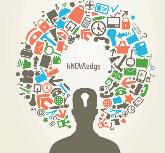 Distribution of power
The companies two important decision-making organs are:
board of directors
members/shareholders in general meeting (GM)
These are the ‘organs’ of the co. When they make decisions within their respective spheres of power, they act as the company itself. 
We need to consider these spheres of power.
Shalini Perera
11/29/2023
25
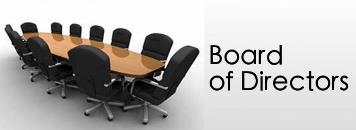 Distribution of power
CA 2006 does not allocate specific functions to co directors; nor does it lay down the structure and form of corporate management. 
Distribution of power is left to the articles. 
Major responsibility for decision-making is given to the directors. Under Model Articles, art. 3: 
Subject to the articles, the directors are responsible for the management of the co’s business for which purpose they may exercise all the powers of the co.
Shalini Perera
11/29/2023
26
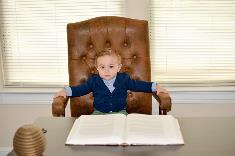 Distribution of power
Typically, directors can delegate powers. 
Model Articles, art 5 provides that directors may delegate any powers conferred upon them to 
any person/committee 
to such extent as they think fit
It is usual for some level powers to be delegated to some extent: 
(1) often there is a delegation to board sub-committees as regards:
hiring and remuneration, 
risk assessment, 
auditing, etc
(2) and…
Shalini Perera
11/29/2023
27
Distribution of power
Shareholders


Board

Delegation of power






Managers

Sub-delegation of power

Employees (‘authority’ to act)
Shalini Perera
11/29/2023
28
Directors’ Decision-Making
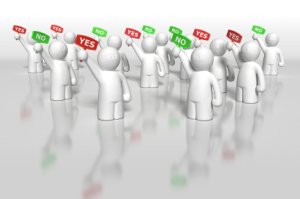 Most companies have articles which specifically deal with decision-making by directors. Note that:
Decision-making usually by majority.
Where the item before the board is one in which one or more directors has a personal interest, their votes will not count: Model Articles art 14 (private) and 16 (public).
Shalini Perera
11/29/2023
29
Directorial autonomy
Directors have full autonomy within their decision-making powers: Gramophone & Typewriter Co Ltd v Stanley (1908). Buckley LJ stated:
… even a resolution of a numerical majority at a GM …  cannot impose its will upon the directors when the articles have confided to them the control of the co’s affairs. The directors are not servants to obey directions given by the s/holders as individuals; they are not agents appointed by and bound to serve the s/holders as their principals. They are persons who may by the [articles] be entrusted with the control of the business, and if so entrusted they can be dispossessed from that control only by the statutory majority which can alter the articles.
Shalini Perera
11/29/2023
30
Directorial Autonomy
Who can make corporate decisions?
Can Directors be controlled by the shareholders in GM as if they were delegates or agents?
Automatic Self-Cleaning Filter Syndicate Co v Cunninghame [1906] 2 Ch 34
Issue: whether the directors were bound to give effect to a resolution of the company in GM?
Where general management of the company is vested in the directors, the shareholders have no power by ordinary resolution to give directions to the board or overrule its business decisions

Breckland Group Holdings Ltd v London & Suffolk Properties Ltd [1989] BCLC 100 Ch.D
GM by ordinary resolution had no competence to interfere with decisions left to the board of directors
Shalini Perera
11/29/2023
31
In effect …
Directors are not servants to obey directions  given by shareholders; they are not agents appointed by shareholders as their principals; they are persons who may by the regulations be entrusted with the control of the business (Gramophone and Typewriter Ltd v. Stanley [1908] 2KB 89)
If powers of management are vested in the directors they and they alone shareholders can control the exercise of the powers vested by the articles in the directors is by altering their articles  or, if opportunity arises under the articles, by refusing to re-elect the directors of whose actions they disapprove..(Shaw & Sons (Salford) Ltd v. Shaw1935] 2KB 113)
Can Directors be controlled by the shareholders in GM as if they were delegates or agents?
Directors free within certain boundaries to take a different course of action from that desired by the shareholders;
Subject to being removed by GM in accordance with s.168 and by any relevant regulation in the articles
The general meeting lacks managerial power unless there is sufficient support to secure the passage of a special resolution
Shalini Perera
11/29/2023
[Speaker Notes: s. 168 Resolution to remove director 
A company may by ordinary resolution at a meeting remove a director before the expiration of his period of office, notwithstanding anything in any agreement between it and him
 Special notice is required of a resolution to remove a director under this section or to appoint somebody instead of a director so removed at the meeting at which he is removed. 
 A vacancy created by the removal of a director under this section, if not filled at the meeting at which he is removed, may be filled as a casual vacancy. 
A person appointed director in place of a person removed under this section is treated, for the purpose of determining the time at which he or any other director is to retire, as if he had become director on the day on which the person in whose place he is appointed was last appointed a director.
 This section is not to be taken— (a) as depriving a person removed under it of compensation or damages payable to him in respect of the termination of his appointment as director or of any appointment terminating with that as director, or (b) as derogating from any power to remove a director that may exist apart from this section.]
32
Shareholders do have some rights…
Shalini Perera
11/29/2023
33
Shareholders do have some rights…
Shalini Perera
11/29/2023